Муниципальное автономное дошкольное образовательное учреждение
 «Центр развития ребёнка - детский сад №17»
«Мой детский сад,
мой район,
моя Республика,
моя профессиональная деятельность»
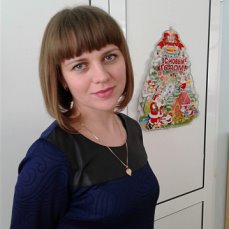 Автор: Карпунькина Ю.Н.
Куприн   сказал: «Язык - это история народа».  Нельзя отказываться от изучения родного языка.  Для эрзянского народа  эрзянский язык – это  душа нашего края. Очень важно сохранить язык, потому что исчезнет вся мордовская культура.
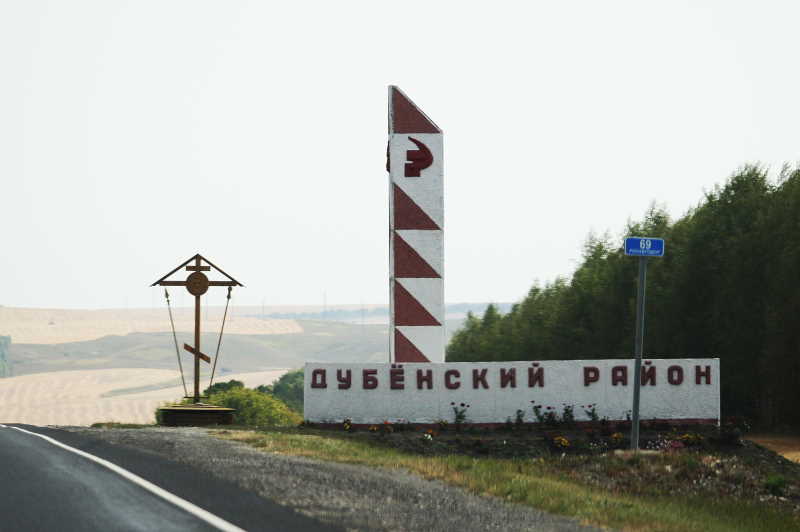 Я родилась и выросла в Дубёнском районе в селе Дубёнки, в мордовской семье. Закончила Дубёнскую среднюю общеобразовательную школу.
Производства Дубенского района
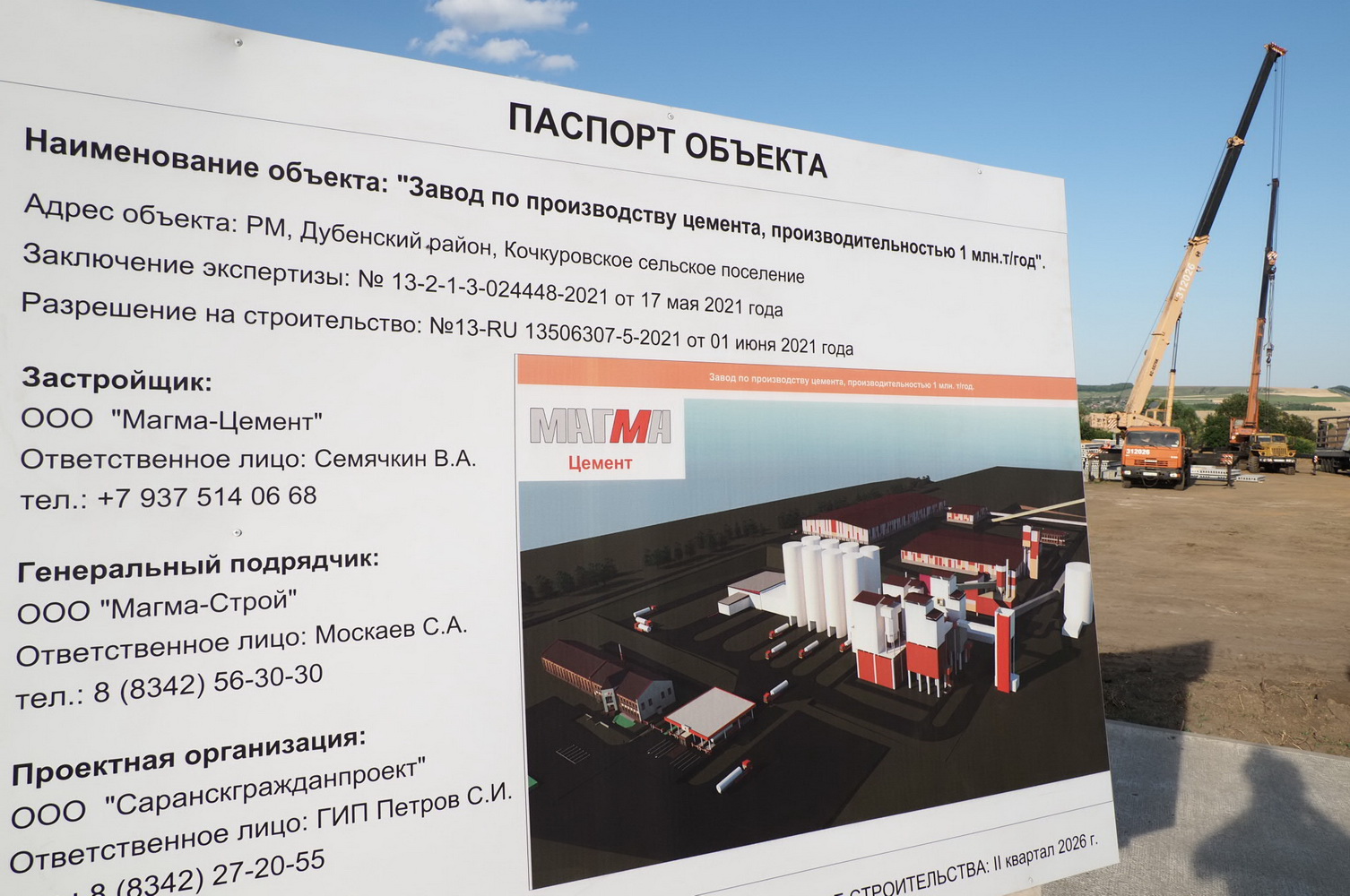 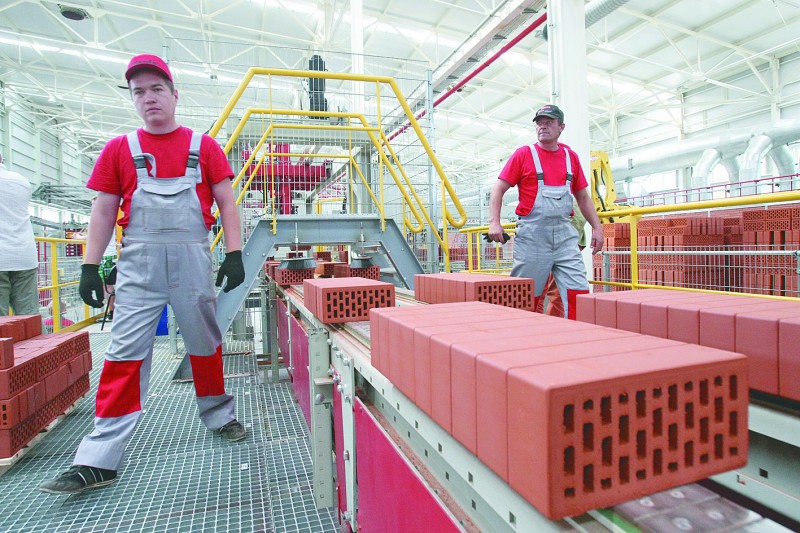 Новостройки в районе
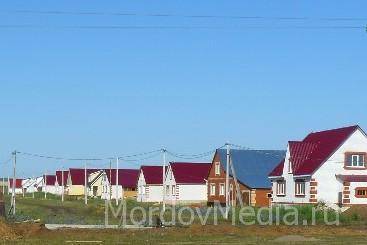 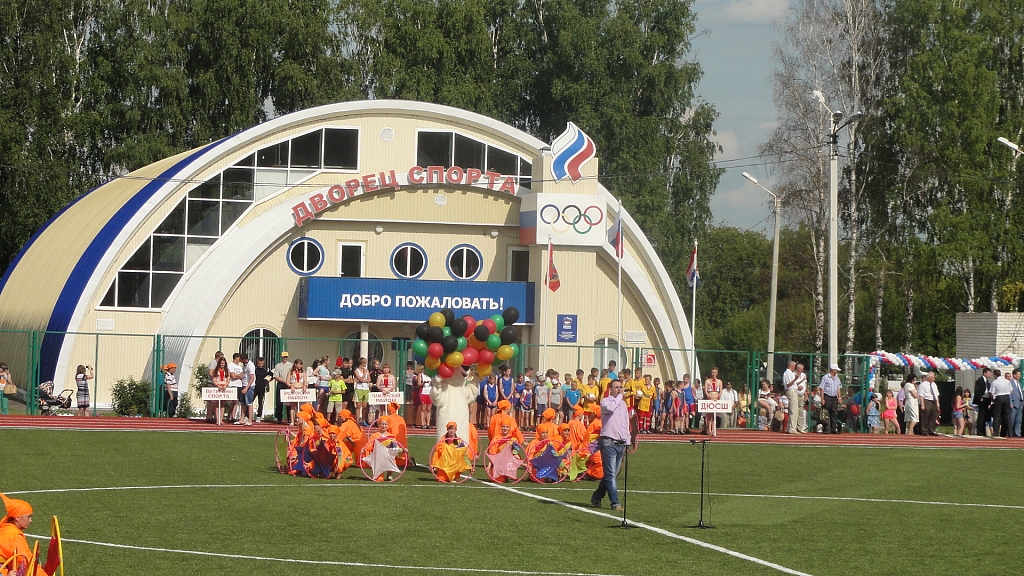 Знаменитые люди района
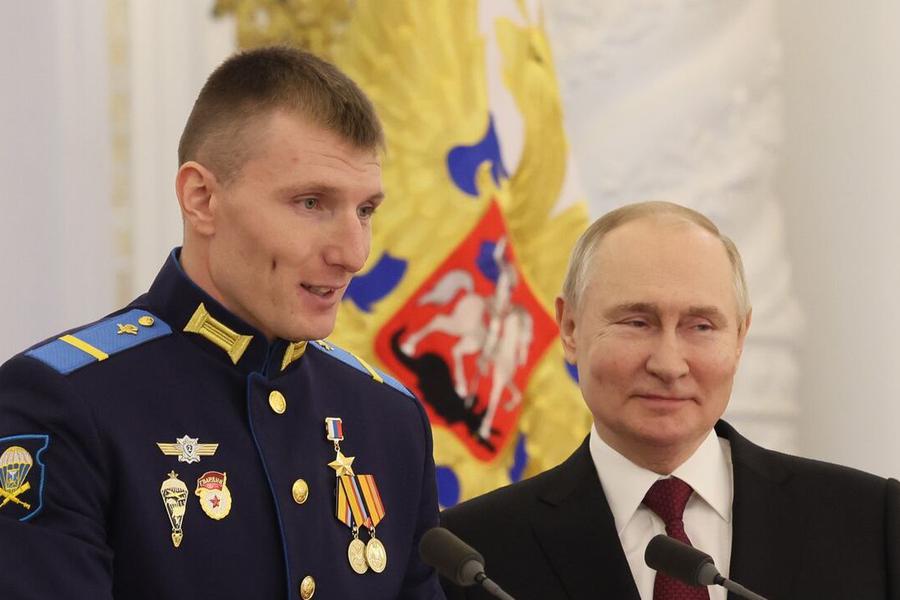 Культурно-массовые мероприятия
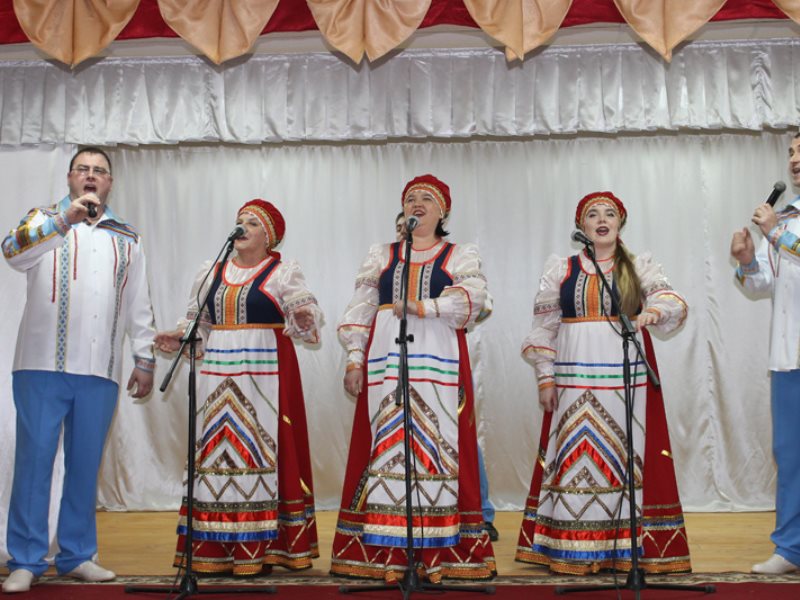 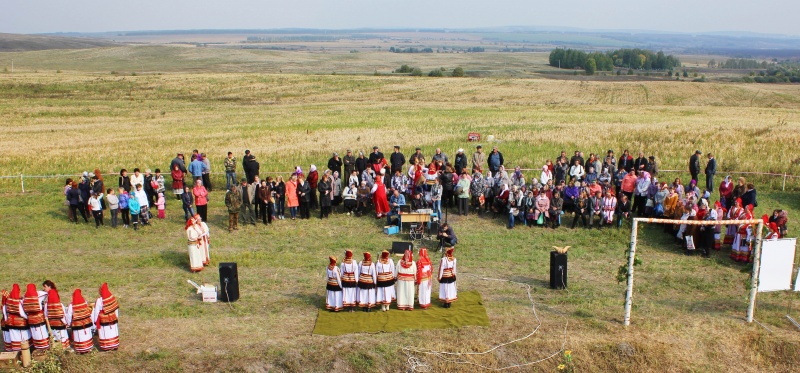 Сохранение традиций и обрядов.
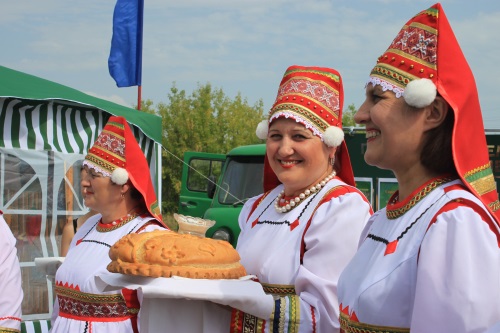 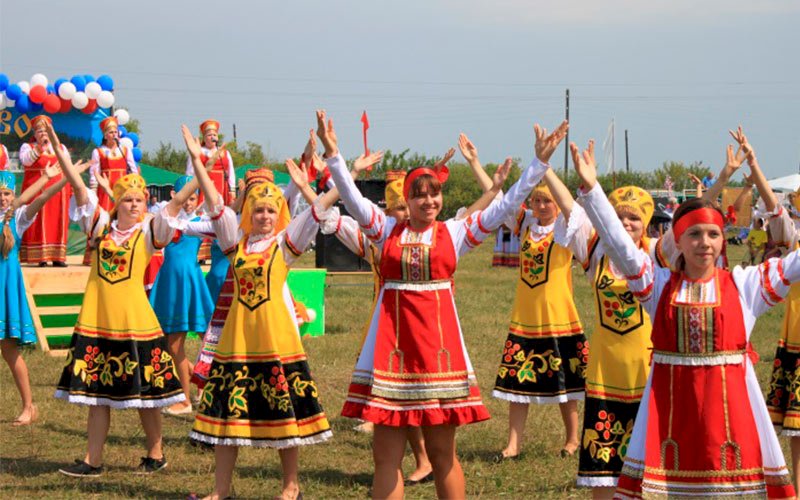 Саранск - столица Мордовии
После окончания школы поступила МГПИ им. М.Е. Евсевьева, по специальности «Педагогика и методика начального образования».
После окончания института пошла работать МАДОУ «Детский сад №76 комбинированного вида».  Проводила  открытые занятия на мордовском зыке, так как  именно  с раннего возраста, слушая сказку, легенду, да и просто потешку, ребенок начинает узнавать о жизни и быте, обычаях нашего народа. Там я проработала 3 года.
Теперь я работаю в МАДОУ «Центр развития ребёнка - детский сад №17»
В рамках предоставления дополнительных образовательных услуг в нашей дошкольной организации работает кружок по обучению детей мордовскому (эрзянскому) языку, руководителем которого являюсь я в течение нескольких лет, называется кружок «Тештине».  Провожу открытые занятия.
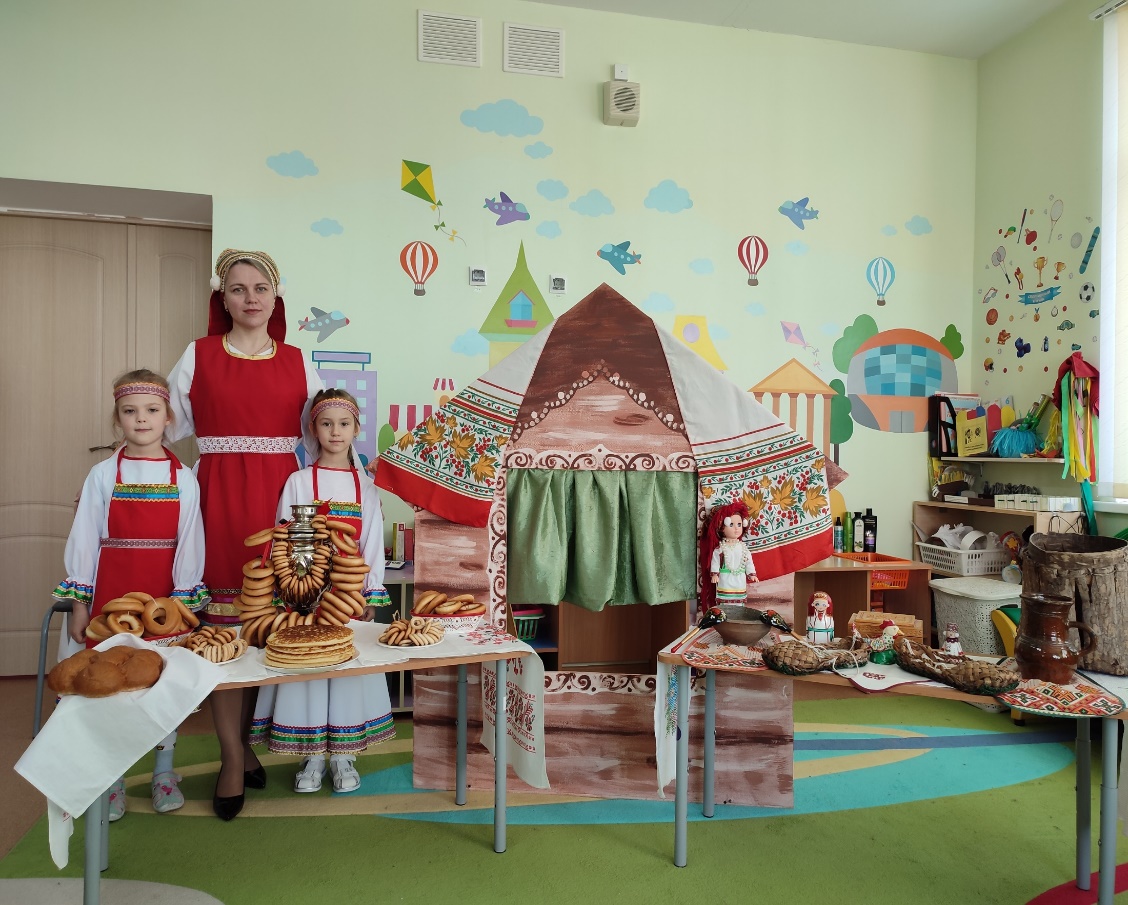 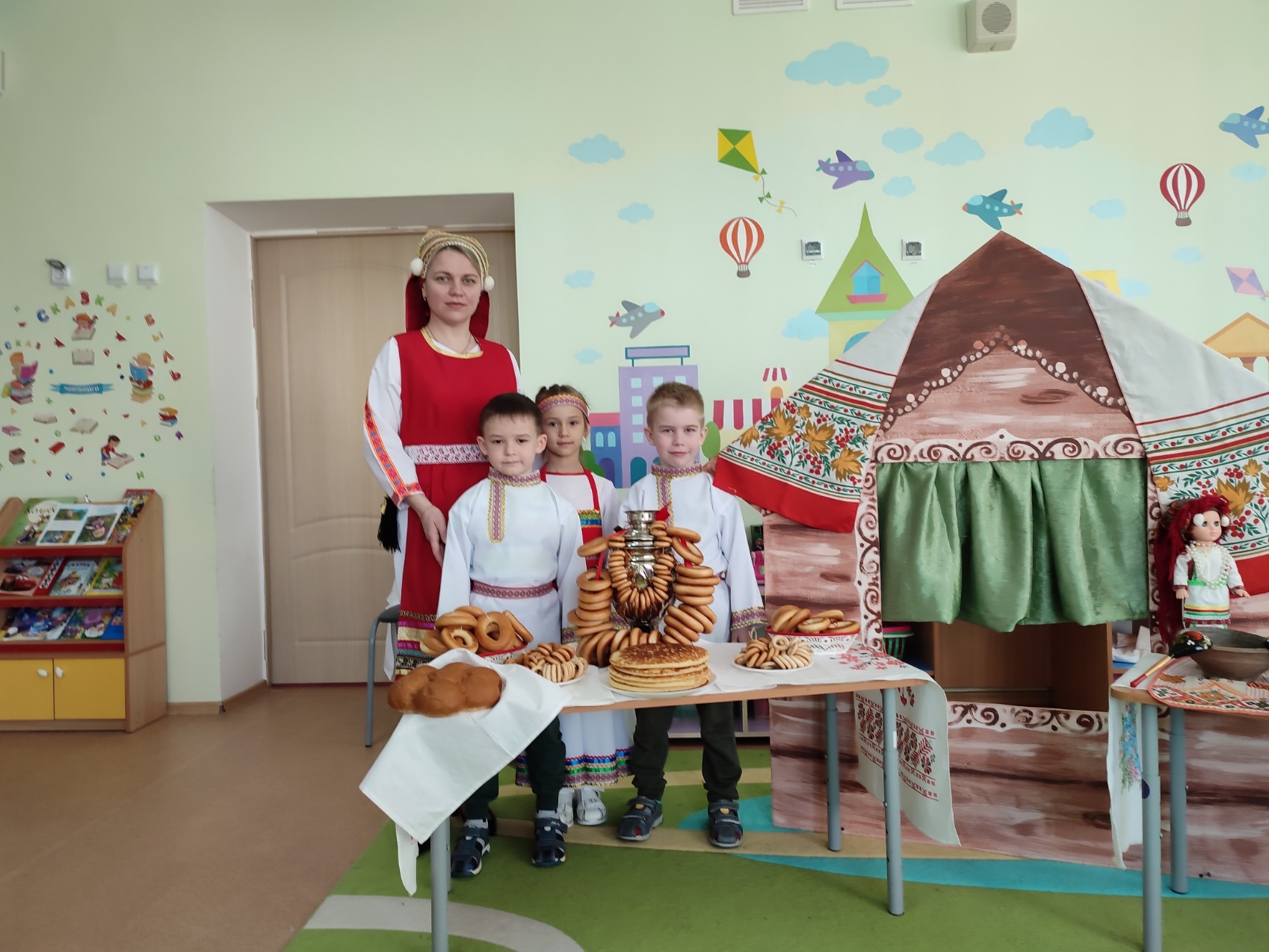 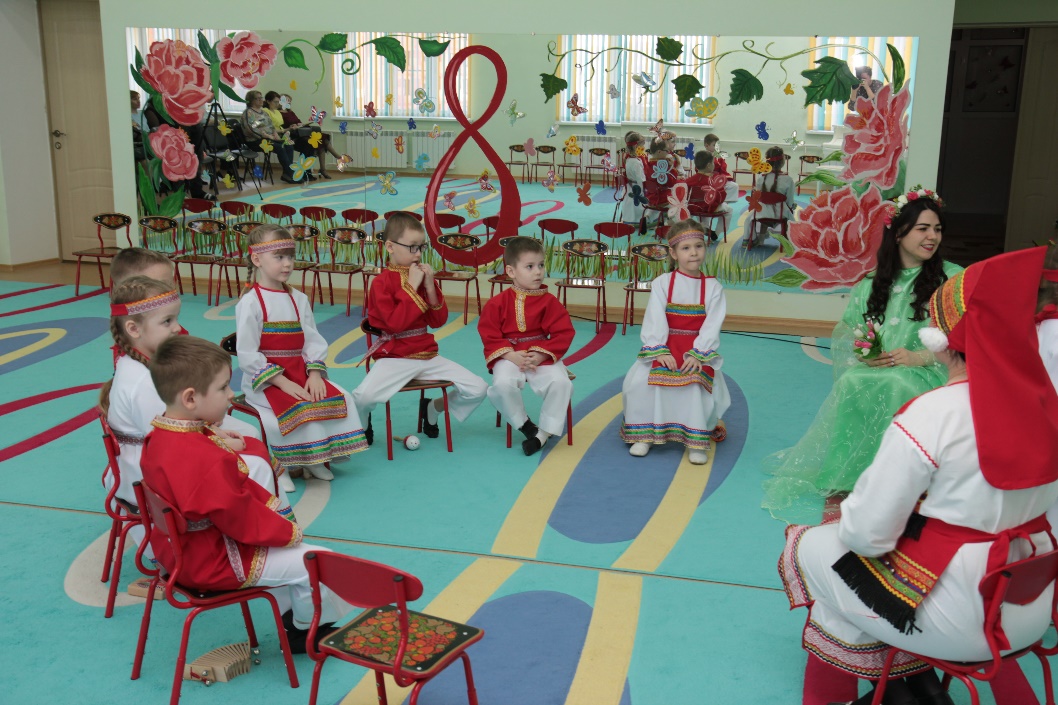 В нашем детском саду ведется национальный компонент с опорой на региональный образовательный модуль дошкольного образования «Мы в Мордовии живем». Изучение культуры мордовского народа идет на всех занятиях: дети рисуют, лепят, делают аппликации, используя мордовские узоры, а также проводятся различные мероприятия, связанные с народными праздниками и соблюдением мордовских традиций.
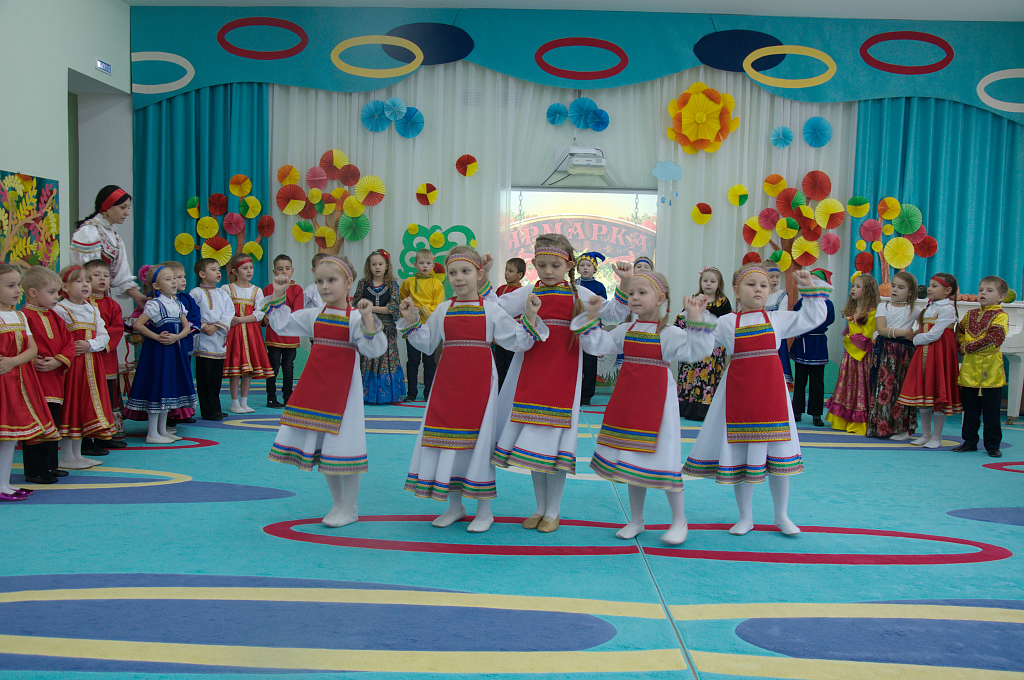 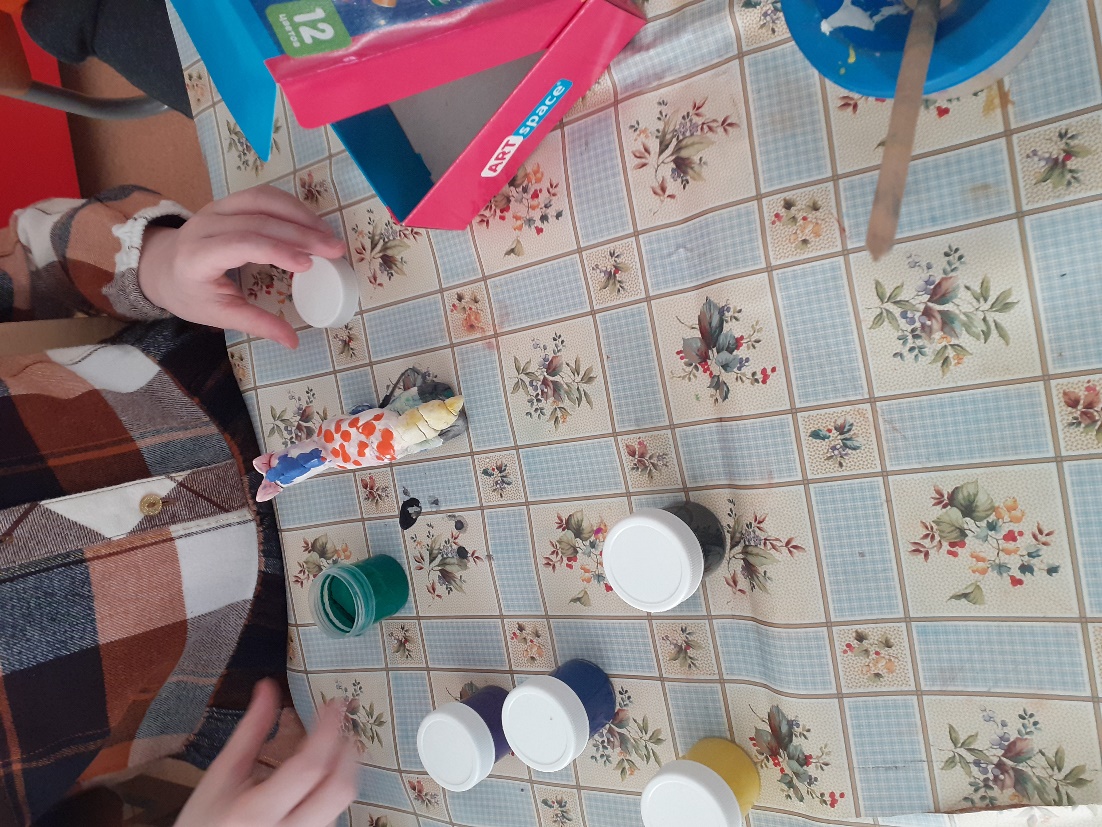 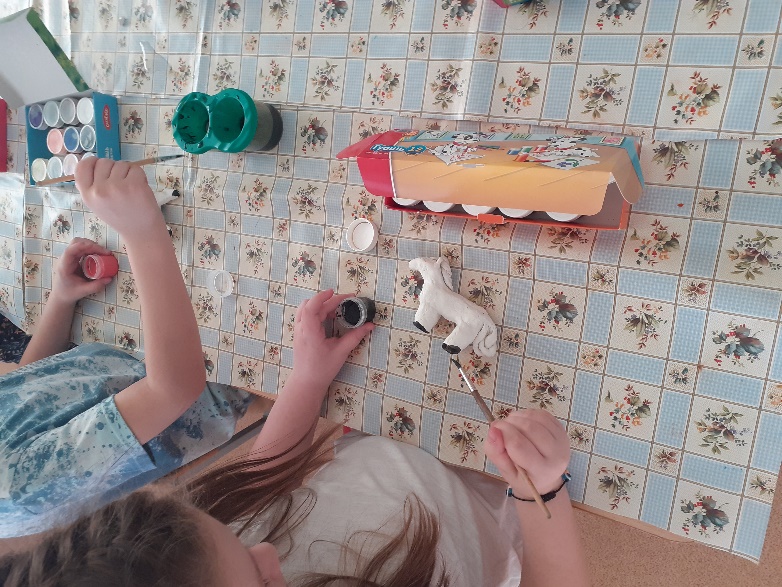 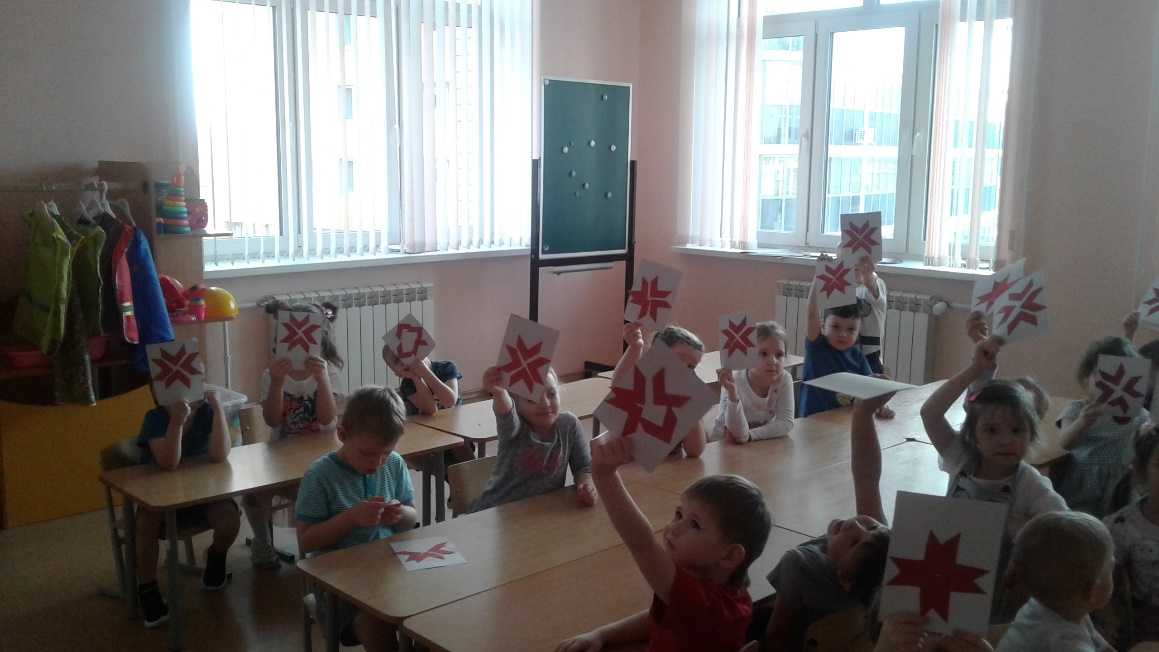 В нашем  саду создан мини-музей мордовской культуры.
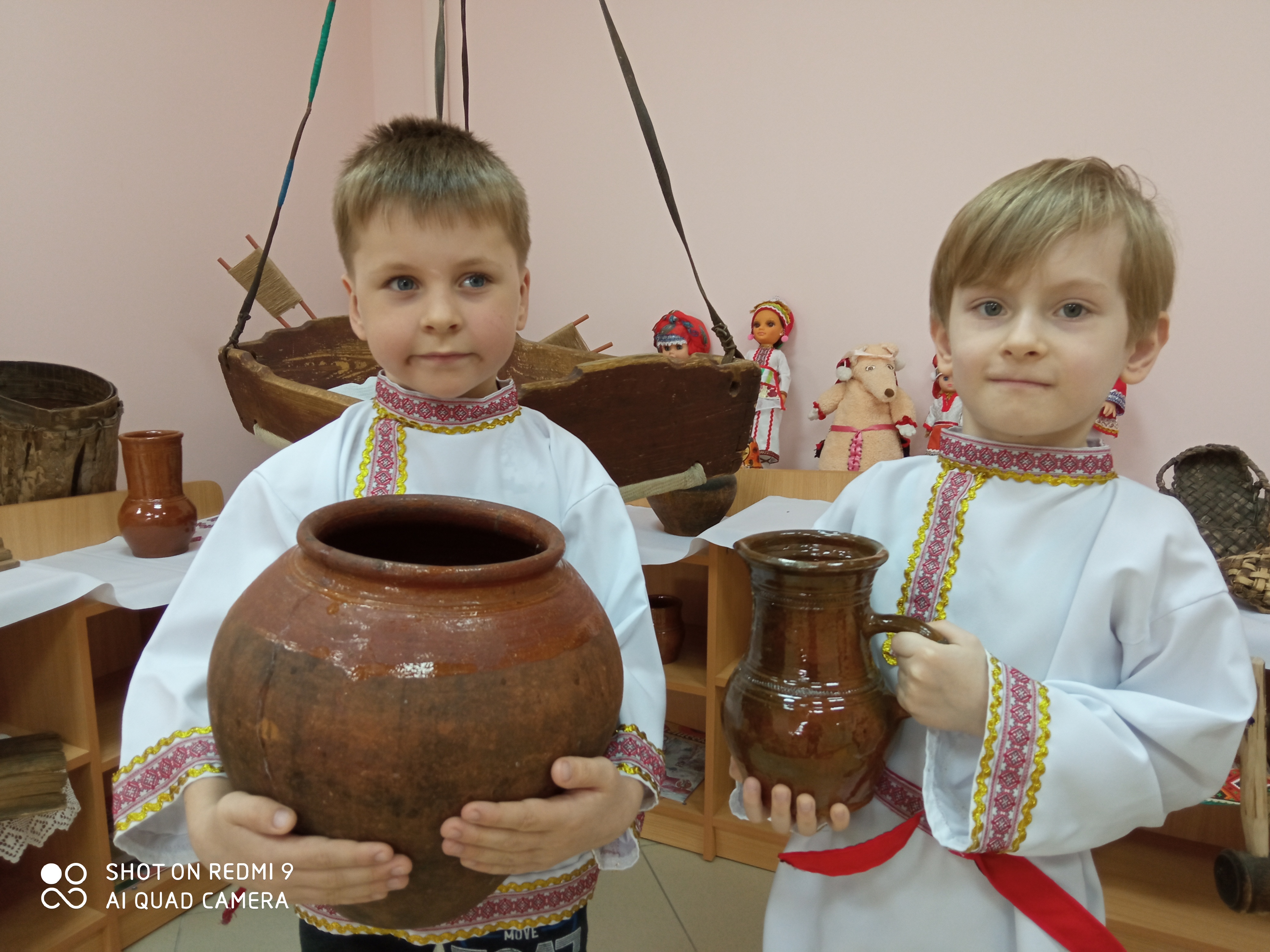 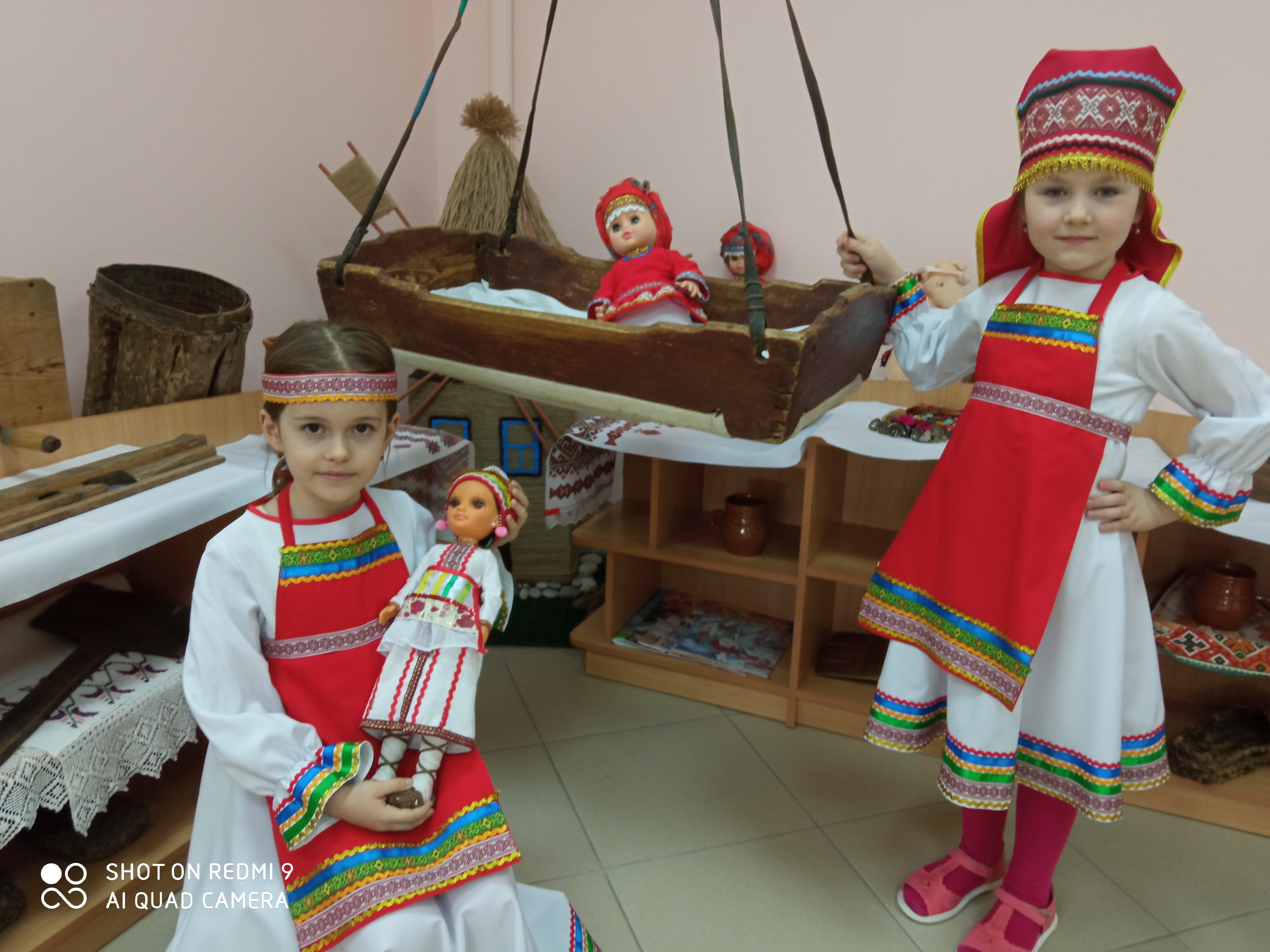 Достопримечательности Саранска
Емельян Пугачёв
Мордовия вышла на первое место в России по числу православных храмов на душу населения: с 1991 года здесь построено и восстановлено около 400 церквей и соборов, 13 монастырей, открыты духовно-просветительские центры.
В Республике построено много новых культурных объектов.
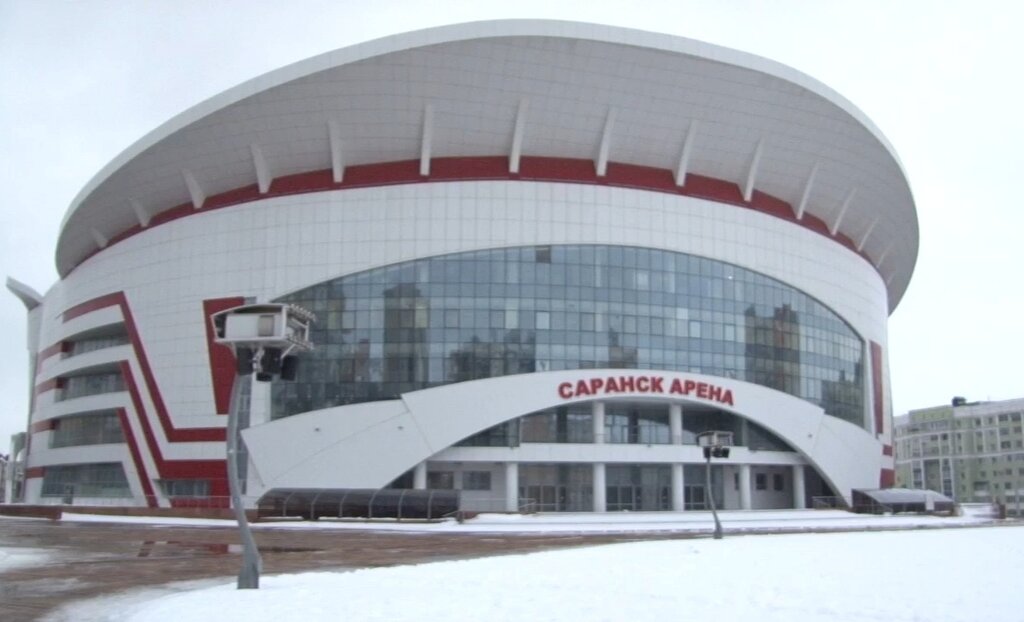 Каждый год в Мордовии проводится народный творческий республиканский фестиваль «Шумбрат Мордовия!»
В Мордовии много знаменитых спортсменов, такие как: Ольга Каниськина, Денис Нижегородов, Сергей Кирдяпкин, Олег Маскаев, Алексей Немов.
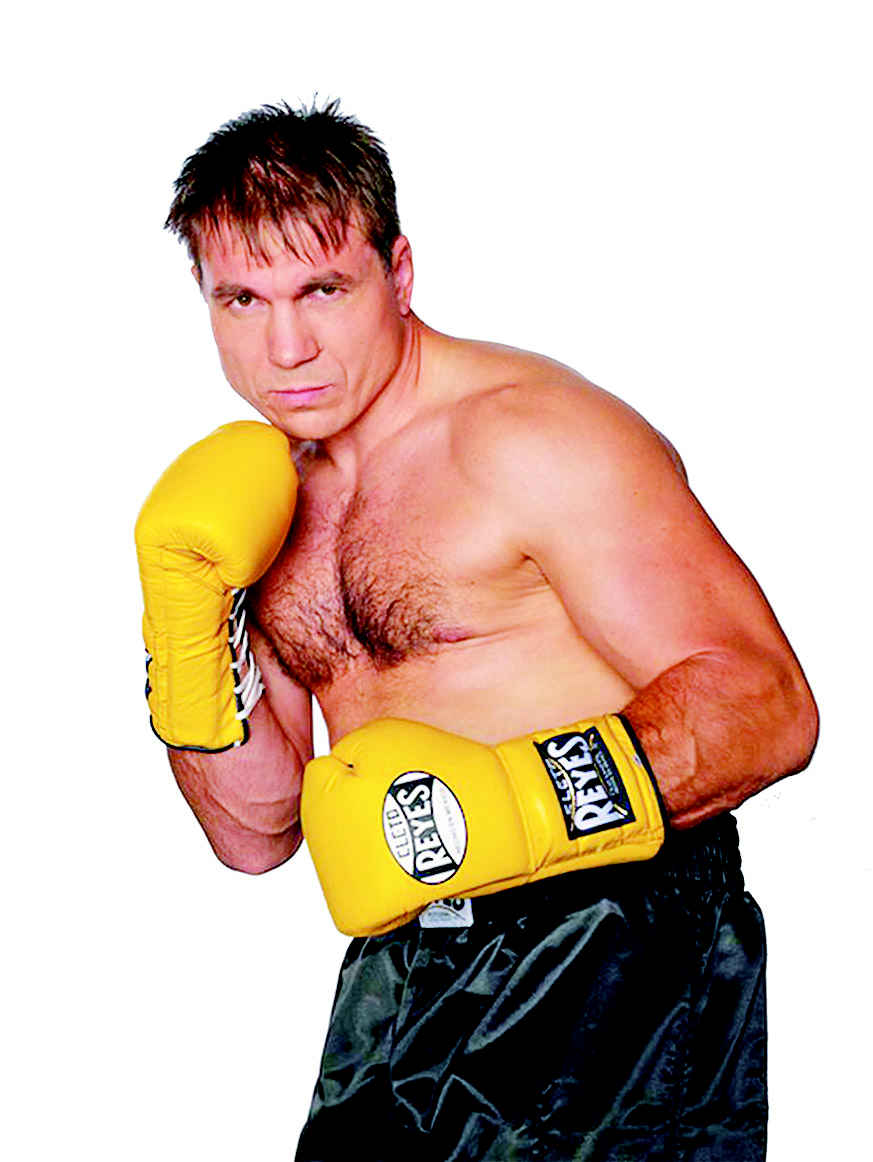 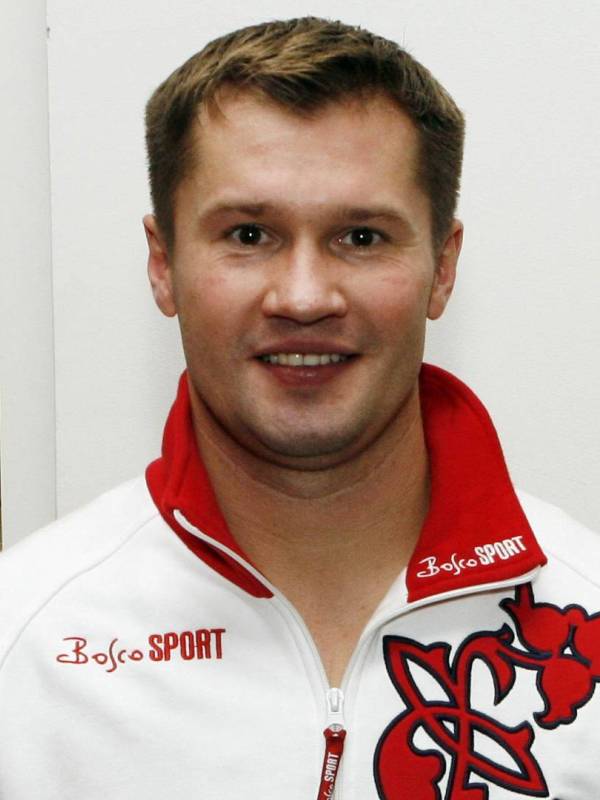 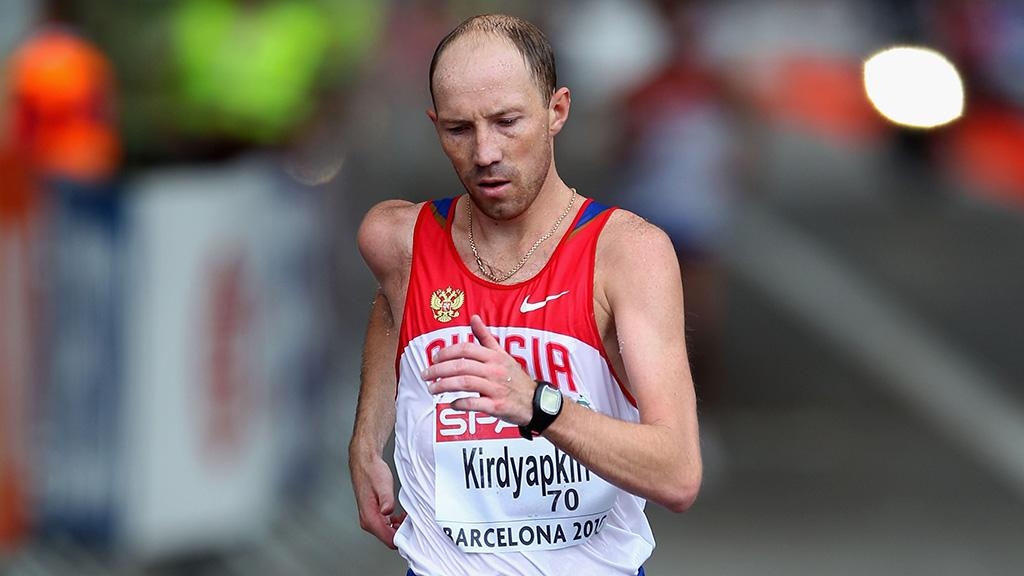 Используя традиции национальной культуры, как на занятиях, так и в свободной деятельности, можно увидеть, что интерес к изучению родного языка, обычаям не только ослабевает, но всё более возрастает, потому что дети видят и чувствуют, как хранится народное богатство, как передаётся красота из рук в руки. В этом сила мордовской земли.
Спасибо за внимание!